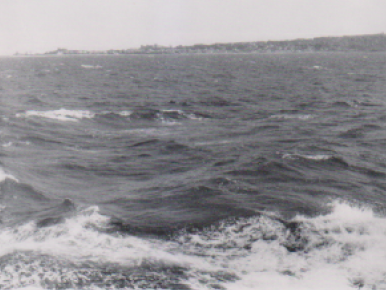 Isola di Rodi, a fine del 3.o viaggio, verso Gerusalemme, in fondo  città di Rodi
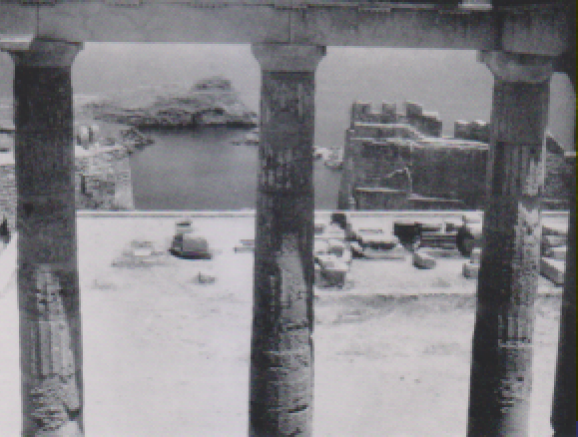 Rodi, veduta del porto di Lindo dall’acropoli